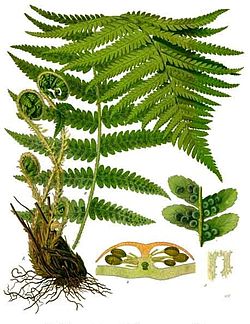 ПАПРАТИ
СТАНИШТЕ
влажна мјеста
шуме
запуштена мјеста
тропски и суптропски предјели
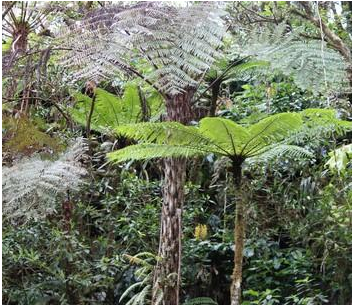 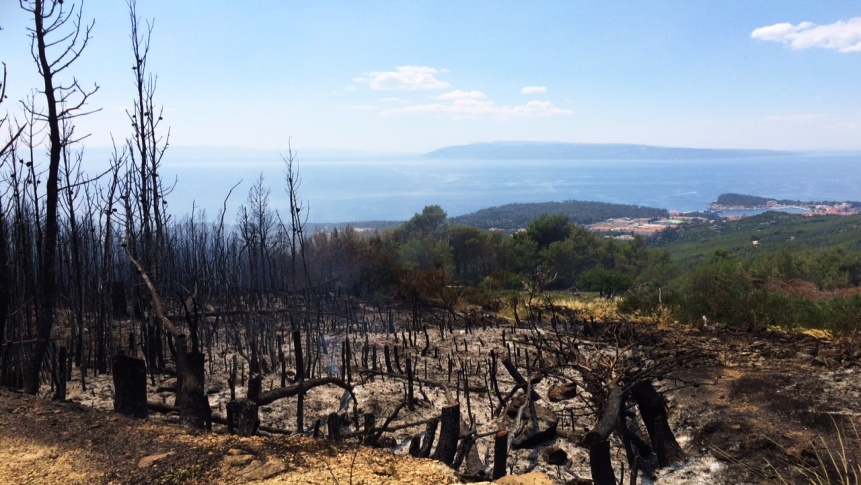 ГРАЂА ПАПРАТИ
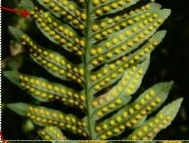 ЛИСТ
СПОРАНГИЈЕ
са спорама
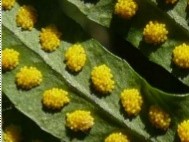 РИЗОМ
подземно 
стабло
КОРИЈЕН
СПОРАНГИЈЕ
са спорама
РАЗМНОЖАВАЊЕсмјеном генерација
ОДРАСЛА ПАПРАТ
Бесполна генерација
ПРОТАЛИЈУМ
Полна 
генерација
Мушки 
полни 
органи
АНТЕРИДИЈЕ
Женски 
Полни 
Органи
АРХЕГОНИЈЕ
ЗИГОТ
оплођена 
јајна ћелија
МЛАДА 
ПАПРАТ
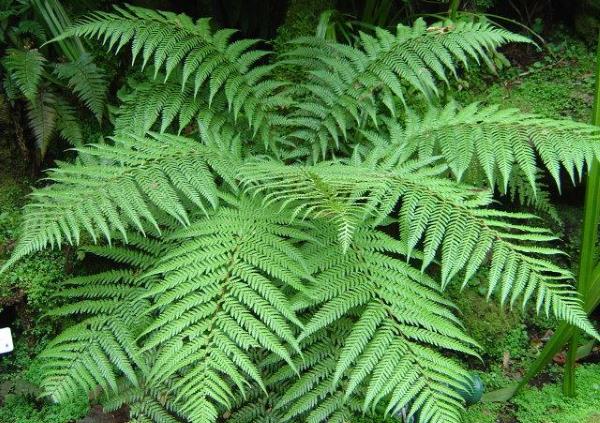 ОДРАСЛА ПАПРАТ
ПРОТАЛИЈУМ
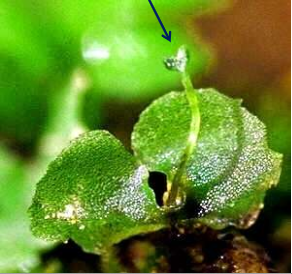 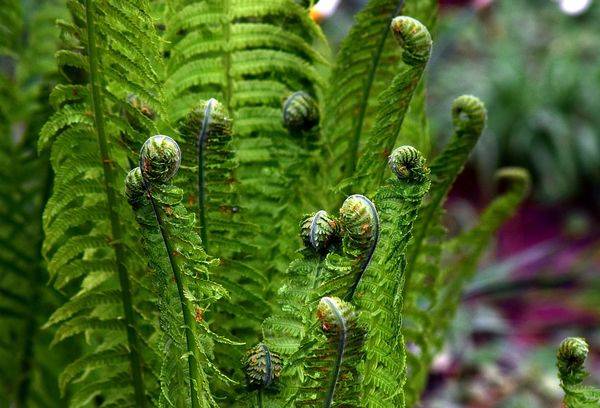 МЛАДА ПАПРАТ
ПРЕДСТАВНИЦИ
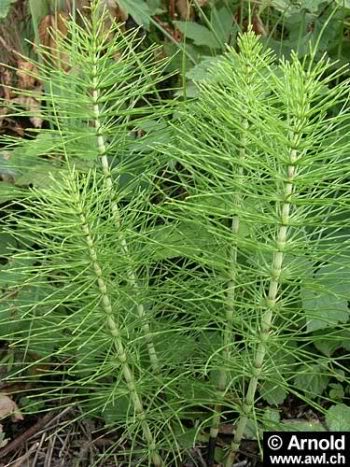 РАСТАВИЋИ
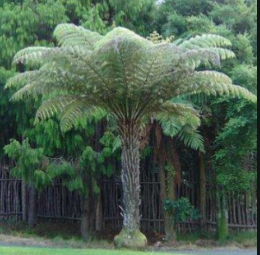 ДРВЕНАСТЕ ПАПРАТИ
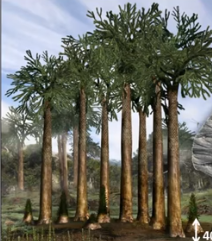 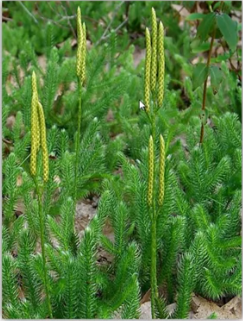 ПРЕЧИЦЕ
ИЗУМРЛЕ  ЏИНОВСКЕ ПАПРАТИ
ПРАВЕ ПАПРАТИ
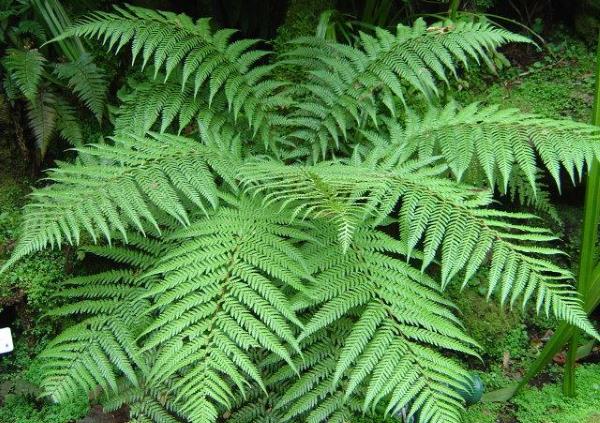 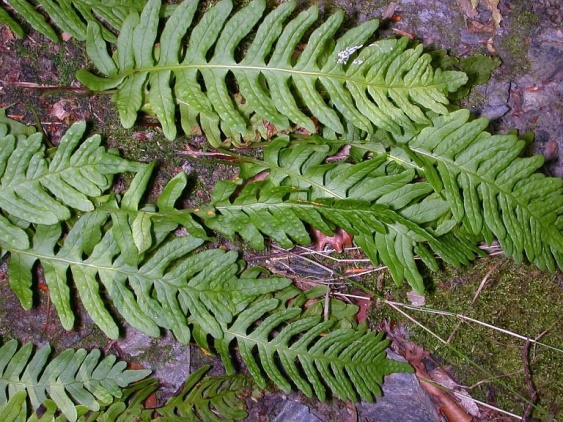 НАВАЛА
СЛАТКА ПАПРАТ
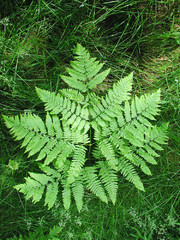 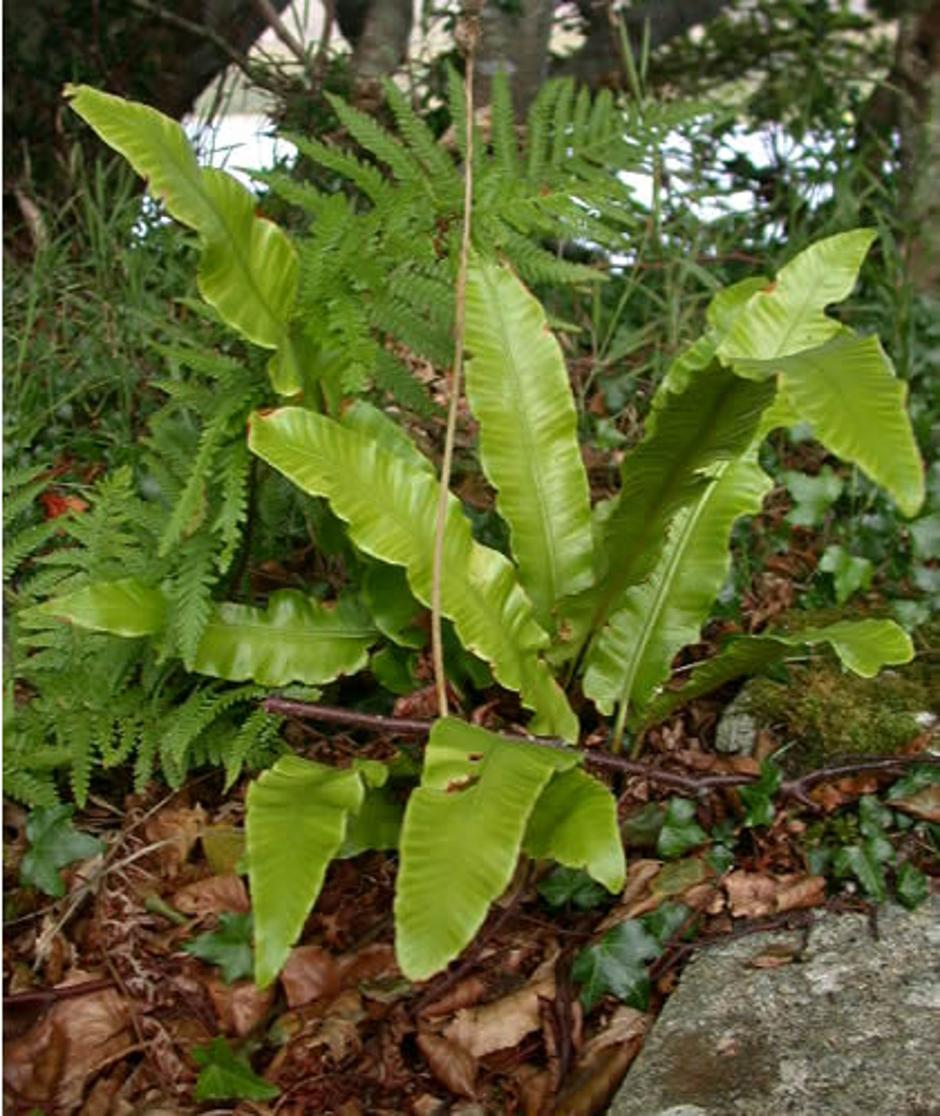 ЈЕЛЕНАК
БУЈАД
Домаћи задатак
Истражите значај папрати!
Објаснити која је генерација папрати боље развијена,тј која у природи доминира (полна или беспола) ? Зашто?
Објасните шта је проталијум и како је грађен!
Да ли маховине и папрати имају проводне судове?
Шта смо данас научили?
Гдје живе папрати
Како су грађене
Како се размножавају
Који су им представници
Какав значај имају
Све о чему смо говорили се налати на страни 95,96,97.